詞：潘劉玉霞
曲：葉邵家菁
Hi-Ne-Ni(Here I am-我在這裡）
耶和華我的主啊！求袮使我放下心中，
Jehovah my Lord help me put down
 放下心中所愛。
Put down my desire
我心旋律
耶和華我的主啊！求袮使我打碎心中，
Jehovah my Lord help me break down
心中偶像
The idols in my heart
直到我在敬拜中獻上自己為祭，
Until I offer myself as a sacrifice in the worship 
無怨無悔永不回頭。
Never regret never turn back
我心旋律
直到我在祭壇哪裡得著命定，
Until I am on the alter receiving the calling
無怨無悔我在這裡。
No regret, here I am
Hi-Ne-Ni Hi-Ne-Ni
燒我差我 我在這裡
Purge me sent me here I am
Hi-Ne-Ni Hi-Ne-Ni
燒我差我 Hi-Ne-Ni
Purge me sent me here I am
詞：潘劉玉霞
曲：葉邵家菁
我心旋律
詞：潘劉玉霞
曲：葉邵家菁
Hi-Ne-Ni(Here I am-我在這裡）
耶和華我的主啊！求袮使我放下心中，
Jehovah my Lord help me put down
 放下心中所愛。
Put down my desire
我心旋律
耶和華我的主啊！求袮使我打碎心中，
Jehovah my Lord help me break down
心中偶像
The idols in my heart
直到我在敬拜中獻上自己為祭，
Until I offer myself as a sacrifice in the worship 
無怨無悔永不回頭。
Never regret never turn back
我心旋律
直到我在祭壇哪裡得著命定，
Until I am on the alter receiving the calling
無怨無悔我在這裡。
No regret, here I am
Hi-Ne-Ni Hi-Ne-Ni
燒我差我 我在這裡
Purge me sent me here I am
Hi-Ne-Ni Hi-Ne-Ni
燒我差我 Hi-Ne-Ni
Purge me sent me here I am
詞：潘劉玉霞
曲：葉邵家菁
我心旋律
為這世界黑暗的角落我在這裡，
For the dark corner of the world here I am
為那不曾被安慰的靈魂。
For those never comforted souls
我心旋律
我在這裡，Hi-Ne-Ni
Here I am  Here I am
我在這裡，Hi-Ne-Ni 
Here I am Here I am

2X
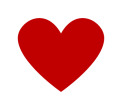